Zaměření jednotlivých OP v programovém období 2014 - 2020 a využití malými obcemilistopad – prosinec 2014Mgr. Josef Miškovský, Ph.D.RNDr. Lucie Jungwiertová, Ph.D.
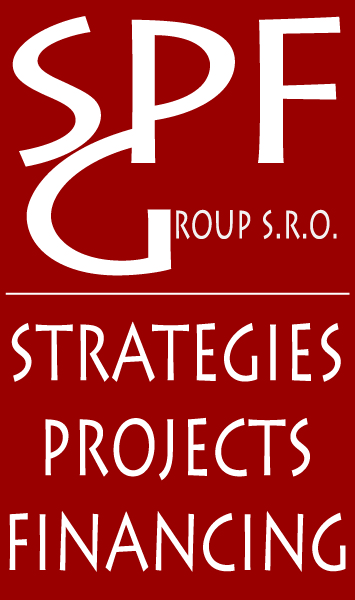 Cíl prezentace
Co přinese programové období 2014 – 2020 pro malé obce?

Cíl prezentace =
		= představit věcné zaměření jednotlivých OP v 	programovém období 2014 – 2020 a možnosti 	jejich využití malými obcemi
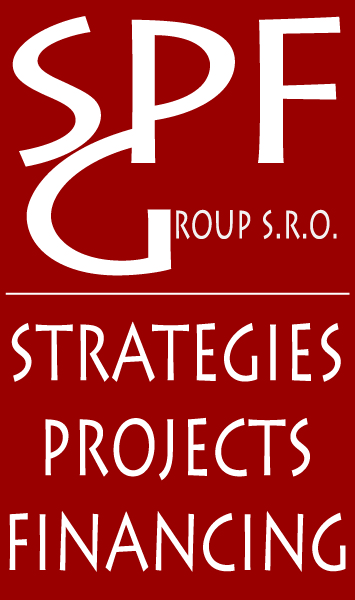 Program
1. Přehled OP s prostředky pro malé obce
2. Vymezení témat podpořitelných z ESI fondů v programovém období 2014-20 napříč jednotlivými OP, překryvy, doplňkovost a integrace jednotlivých OP
3. Jak zvýšit šance na získání dotace z EU?
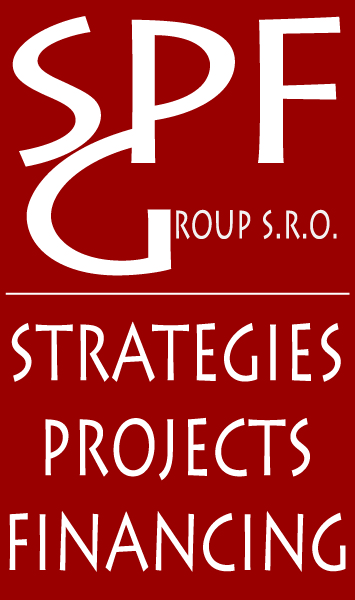 1. Přehled OP s prostředky pro malé obce
Přehled OP s prostředky pro malé obce
OP Podnikání a inovace pro konkurenceschopnost
OP Doprava
OP Zaměstnanost 
OP Výzkum, vývoj a vzdělávání
OP Životní prostředí
Integrovaný regionální operační program
(OP Česká republika – Sasko)
[Speaker Notes: Operační program se skládá z prioritních os. Prioritní osa
se týká jednoho fondu a jedné kategorie regionu, kromě Fondu
soudržnosti, a odpovídá, aniž je dotčen článek 59, tematickému
cíli a zahrnuje jednu nebo více investičních priorit uvedeného
tematického cíle, v souladu s pravidly pro jednotlivé fondy. Za
účelem zvýšení jeho dopadu a účinnosti prostřednictvím tema­
ticky soudržného integrovaného přístupu prioritní osa případně
může:]
2. Vymezení témat podpořitelných z ESI fondů v programovém období 2014-20 napříč jednotlivými OP, překryv, doplňkovost a integrace jednotlivých OP
Dotační příležitosti pro obce 2014+
Klíčová témata - obce způsobilými příjemci:
životní prostředí 
doprava 
zaměstnanost     
sociální začleňování a služby pro rodiny a děti 
vzdělávání 
sociální služby
zdravotnictví
sociální podniky 
výzkum, vývoj, podnikání, inovace
kulturní a přírodní dědictví
veřejná správa 
řízení rizik
komunitně vedený místní rozvoj
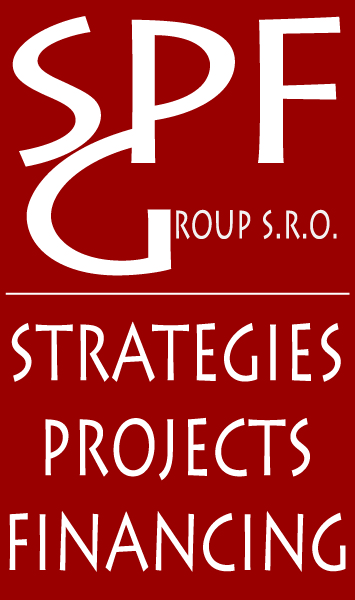 Dotační příležitosti pro obce 2014+
Jak bude možné podpořit ŽIVOTNÍ PROSTŘEDÍ?
ovzduší 
systémy pro sledování a hodnocení kvality ovzduší, lokální vytápění domů/domácností
ochrana proti povodním
povodňová ochrana ve volné krajině a protipovodňová opatření
kanalizace 
výstavba kanalizace, výstavba, modernizace úpraven vody a ČOV
kvalita vody 
povrchové vody a likvidace nepotřebných vrtů
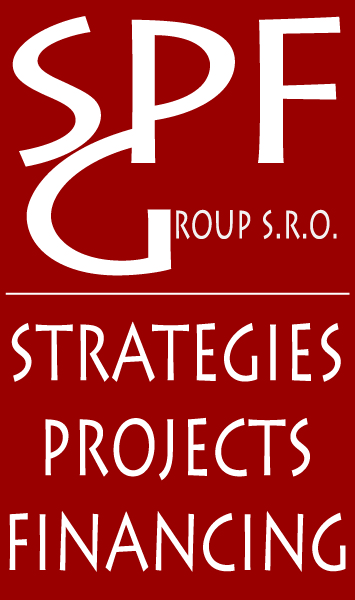 Dotační příležitosti pro obce 2014+
Jak bude možné podpořit ŽIVOTNÍ PROSTŘEDÍ?
odpady 
technologie jako prevence vzniku odpadů, zařízení na sběr a využití odpadů, výstavba a modernizace zařízení pro energetické využití odpadů a pro nebezpečné odpady, odstraňování a rekultivace některých  skládek
inventarizace a odstranění ekologických zátěží
kroky pro řešení environmentálních rizik -  bezpečnost provozu, informační systémy, SW, management
energetická náročnost
energetická náročnost veřejných budov - odpadní teplo, obnovitelné zdroje tepla, snížení spotřeby energie 
snížení energetické náročnosti v sektoru bydlení 
vyšší účinnost soustav zásobování teplem
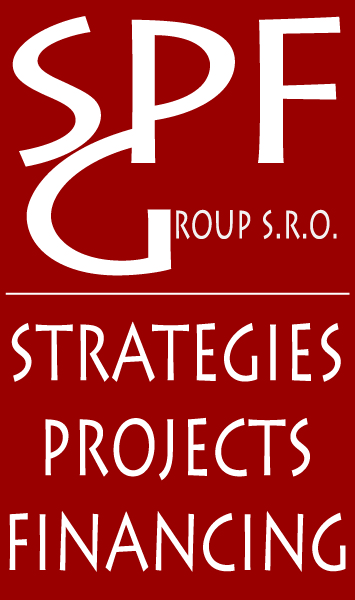 Dotační příležitosti pro obce 2014+
Jak bude možné podpořit ŽIVOTNÍ PROSTŘEDÍ?
ochrana přírody a péče o krajinu
biodiverzita - podpora, péče o chráněná území, omezování invazivních druhů, návštěvnická infra  
přirozené funkce krajiny, zprůchodnění migračních bariér, zlepšení struktury lesů, zpomalení odtoku vody  
revitalizace funkčních ploch a prvků sídelní zeleně
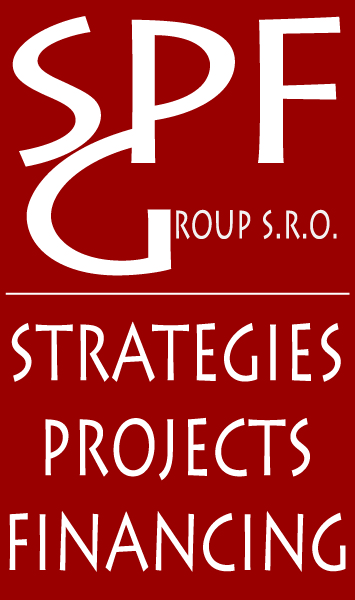 Dotační příležitosti pro obce 2014+
Kde žádat o podporu v oblasti ŽIVOTNÍ PROSTŘEDÍ?
OP ŽP – naprostá většina zmíněných podpořitelných témat
Oblast energetické náročnosti složitější:
energetická náročnost veřejných budov - odpadní teplo, obnovitelné zdroje tepla, snížení spotřeby energie – OP ŽP
snížení energetické náročnosti v sektoru bydlení – IROP
vyšší účinnost soustav zásobování teplem – OP PIK
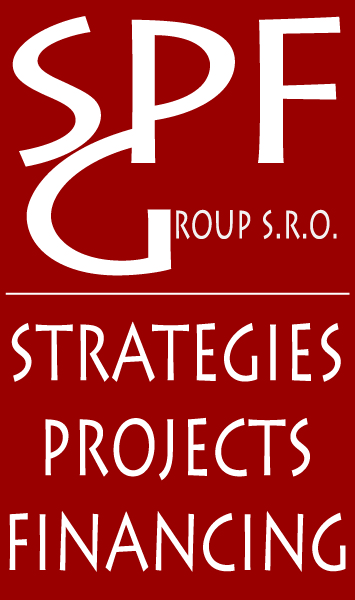 Dotační příležitosti pro obce 2014+
Jak bude možné podpořit DOPRAVU?
infrastruktura pro železniční dopravu 
vybavenost zastávek a stanic 	
infrastruktura pro vodní cesty 
plavební stupně, plavební komory, objekty pro zajištění bezpečnosti 
multimodální doprava a technologie 
terminály multimodální dopravy, jejich napojení, multimodální technologie
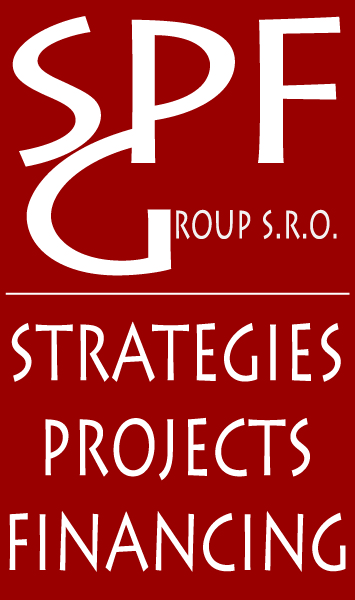 Dotační příležitosti pro obce 2014+
Jak bude možné podpořit DOPRAVU?
infrastruktura pro tramvaje, trolejbusy, tram-train systémy
výstavba a modernizace infrastruktury drážních systémů městské a příměstské dopravy (metro, tramvajové systémy, tram-train systémy, trolejbusové systémy) 
systémy pro řízení dopravy ve městech 
rozvoj systémů pro řízení dopravy ve městech včetně ITS (inteligentních dopravních systémů) 
obnova dopravního parku 
obnova dopravního parku, železniční doprava, interoperabilita, vodní doprava
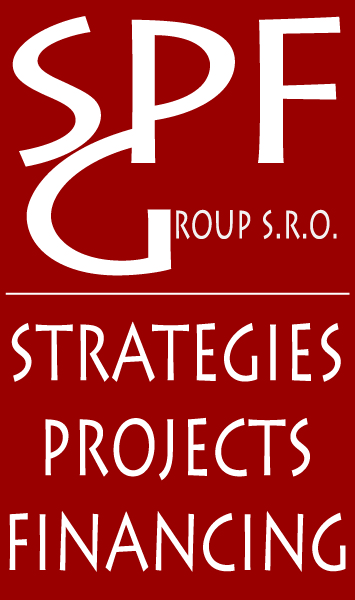 Dotační příležitosti pro obce 2014+
Jak bude možné podpořit DOPRAVU?
napájecí a dobíjecí stanice pro alternativní pohony 
vybavení veřejné dopravní infrastruktury napájecími a dobíjecími stanicemi pro alternativní pohony, mimo jiné v rámci existujících park and ride a placených parkovacích míst 
veřejná doprava
veřejná doprava, systémy pro přestup na veřejnou dopravu, inteligentní dopravní systémy, dopravní telematika, alternativní pohonné systémy, bezbariérová doprava, cyklostezky, cyklotrasy, zeleň v okolí terminálů
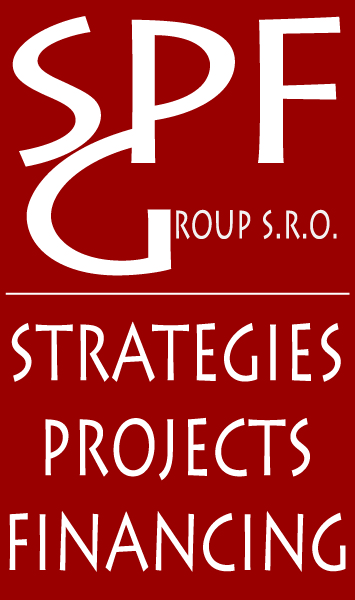 Dotační příležitosti pro obce 2014+
Kde žádat o podporu v oblasti DOPRAVA?
OP D – naprostá většina zmíněných podpořitelných témat
IROP 
veřejná doprava
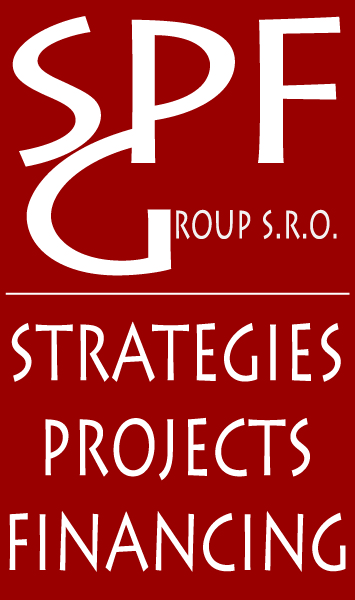 Dotační příležitosti pro obce 2014+
Jak bude možné podpořit ZAMĚSTNANOST?
podpora zaměstnanosti 
podpora zaměstnanosti, rekvalifikace, bilanční pracovní diagnostika, flexibilní formy zaměstnání apod. a inovativní přístupy 
inovace při podpoře zaměstnanosti
sociální inovace, sociální podniky, vzdělávání, sociální začleňování, prorodinné aktivity – vše s ohledem na inovace
rozdíly v postavení můžu a žen na trhu práce 
vzdělávání, poradenské aktivity, advokační služby
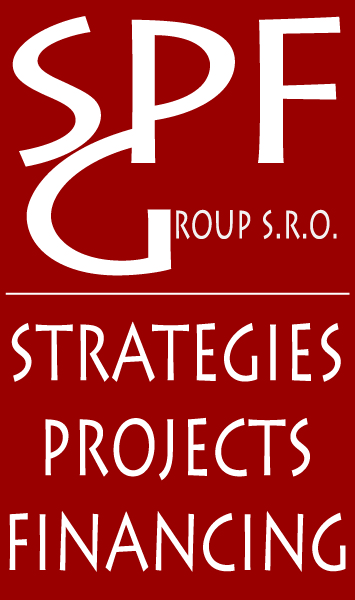 Dotační příležitosti pro obce 2014+
Jak bude možné podpořit ZAMĚSTNANOST?
další vzdělávání zaměstnanců 
vzdělávací programy, rekvalifikace, stáže - zvýšení odborné úrovně pracovníků v návaznosti na požadavky trhu práce
zaměstnání, podpora zaměstnanosti mladých lidí regionu NUTS 2 SZ
odborné vzdělávání, stáže POUZE PRO NUTS 2 SZ 
prostřednictvím Iniciativy na podporu zaměstnanosti mládeže
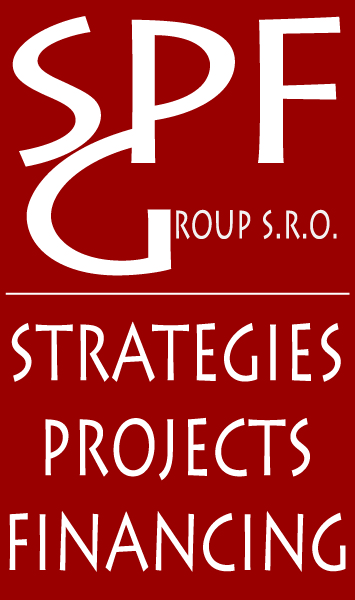 Dotační příležitosti pro obce 2014+
Kde žádat o podporu v oblasti ZAMĚSTNANOSTI?
OP Z
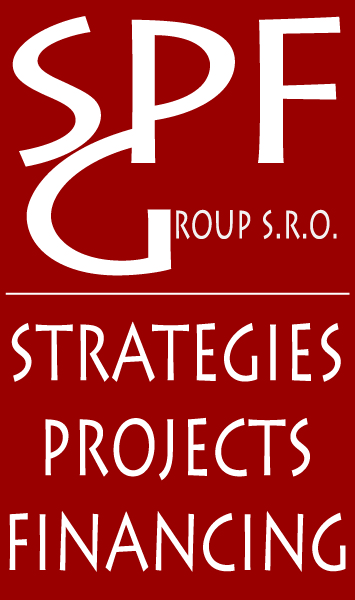 Dotační příležitosti pro obce 2014+
Jak bude možné podpořit SOCIÁLNÍ ZAČLEŇOVÁNÍ A SLUŽBY PRO RODINY S DĚTMI?
inkluze ve vzdělávání
spolupráce MŠ a  ZŠ, místní plány pro rozvoj vzdělávání, vyrovnávací a podpůrná opatření  pro prosazování rovných příležitostí 
sociální začleňování 
zkvalitnění sociálních služeb pro začleňování osob ohrožených sociální vyloučením nebo sociálně vyloučených ve společnosti a na trhu práce a inovativní přístupy
sociální bydlení, komunitní centra
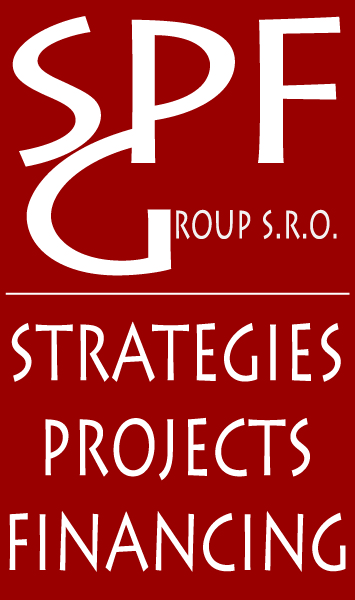 Dotační příležitosti pro obce 2014+
služby pro rodiny a děti 
zvýšení kvality služeb pro rodiny a děti a inovativní přístupy

Kde žádat o podporu v oblasti SOCIÁLNÍ ZAČLEŇOVÁNÍ A SLUŽBY PRO RODINY S DĚTMI?
OP Z 
OP VVV - inkluze ve vzdělávání
IROP – sociální bydlení, komunitní centra
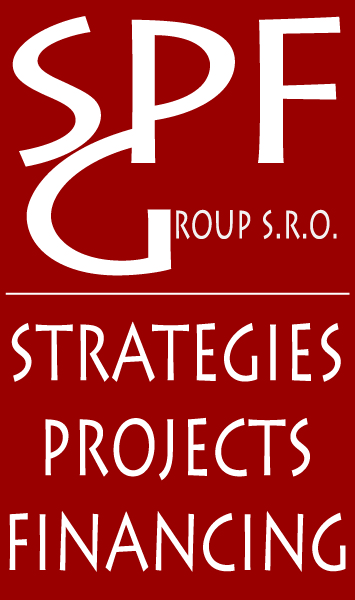 Dotační příležitosti pro obce 2014+
Jak bude možné podpořit VZDĚLÁVÁNÍ?
infrastruktura pro vzdělávání 
infrastruktura pro vzdělání a celoživotní učení, výstavba, rekonstrukce, vybavení, i pro žáky se SVP, zeleň
kvalita vzdělávání, vzdělávací programy 
spolupráce MŠ a  ZŠ, místní plány pro rozvoj vzdělávání, vyrovnávací a podpůrná opatření pro prosazování rovných příležitostí 
kvalita vzdělávání, zvyšování kvality vzdělávání s vazbou na trh práce, zkvalitňování vzdělávání žáků, vzdělávání pedagogů
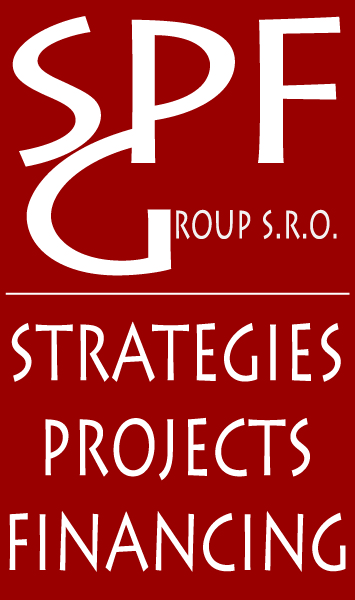 Dotační příležitosti pro obce 2014+
Kde žádat o podporu v oblasti VZDĚLÁVÁNÍ?
IROP - infrastruktura pro vzdělávání 
OP VVV - kvalita vzdělávání, vzdělávací programy
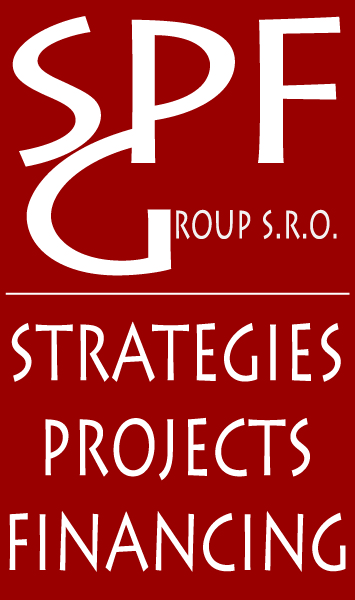 Dotační příležitosti pro obce 2014+
Jak bude možné podpořit SOCIÁLNÍ SLUŽBY?
kvalita sociálních služeb 
zvýšení kvality sociálních služeb a inovativní přístupy
infrastruktura pro sociální služby
sociální služby, sociální bydlení, komunitní centra, komunitní péče, deinstitucionalizovaná péče

Kde žádat o podporu v oblasti SOCIÁLNÍCH SLUŽEB?
OP Z- kvalita sociálních služeb
IROP – infrastruktura pro sociální služby
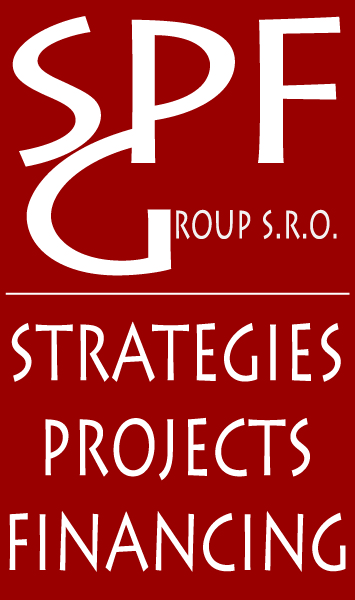 Dotační příležitosti pro obce 2014+
Jak bude možné podpořit ZDRAVOTNICTVÍ?
kvalita zdravotnictví 
zvýšení kvality zdravotnických služeb a inovativní přístupy 
infrastruktura pro zdravotnictví 
infrastruktura pro poskytování zdravotnických služeb - specializovaná a návazná péče, deinstitucionalizace psychiatrických nemocnic, doprovodná zeleň 

Kde žádat o podporu v oblasti ZDRAVOTNICTVÍ?
OP Z- kvalita zdravotnictví 
IROP – infrastruktura pro zdravotnictví
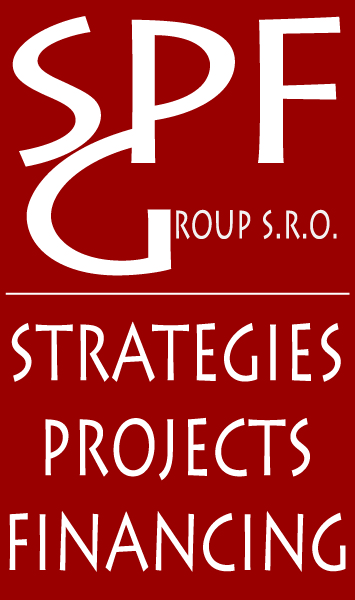 Dotační příležitosti pro obce 2014+
Jak bude možné podpořit SOCIÁLNÍ PODNIKY?
systém sociálních podniků 
podpora systému sociálních podniků 
infrastruktura pro sociální podniky 
výstavba, rekonstrukce a vybavení sociálních podniků

Kde žádat o podporu v oblasti SOCIÁLNÍ PODNIKY?
OP Z- systém sociálních podniků 
IROP – infrastruktura pro sociální podniky
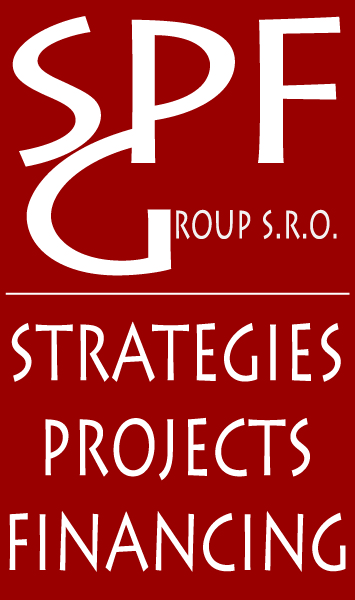 Dotační příležitosti pro obce 2014+
Jak bude možné podpořit VÝZKUM, VÝVOJ, PODNIKÁNÍ, INOVACE?
infrastruktura pro podnikání
modernizace a rekonstrukce infrastruktury pro podnikání, včetně rekonstrukce brownfields

Kde žádat o podporu v oblasti VÝZKUM, VÝVOJ, PODNIKÁNÍ, INOVACE?
OP PIK – inovace v podnikání
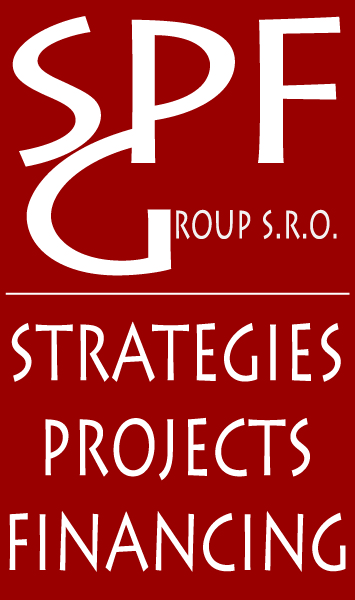 Dotační příležitosti pro obce 2014+
Jak bude možné podpořit VEŘEJNOU SPRÁVU?
kvalita veřejné správy  
zvýšení efektivity veřejné správy - procesní modelování, analytické, evaluační kapacity, jednotný systém vzdělávání zaměstnanců veřejné zprávy, moderní metody řízení lidských zdrojů 
vybavení pro veřejnou správu 
efektivita, eGovernment, informační a komunikační systémy, sdílen dat, bezpečnost dat
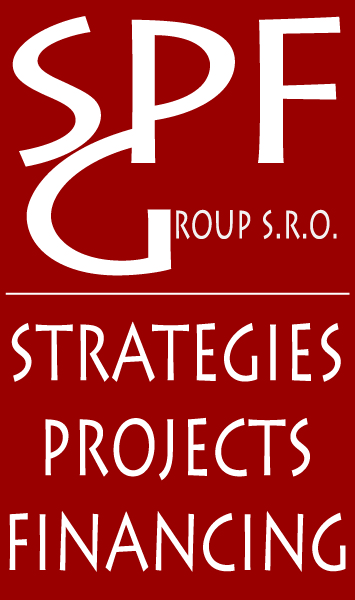 Dotační příležitosti pro obce 2014+
Kde žádat o podporu v oblasti VEŘEJNÁ SPRÁVA?
OP Z - kvalita veřejné správy 
IROP – vybavení pro veřejnou správu
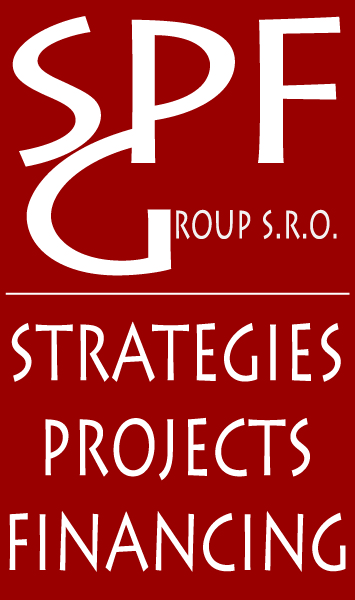 Dotační příležitosti pro obce 2014+
Jak bude možné podpořit KOMUNITNĚ VEDENÝ MÍSTNÍ ROZVOJ?
aktivity OPZ 
zaměstnanost, sociální podniky, vzdělávání, sociální začleňování, prorodinná aktivita - vše vedeno komunitně
aktivity IROP
posílení komunitně vedeného místního rozvoje za účelem zvýšení kvality života ve venkovských oblastech a akvizice místního potenciálu - podporované aktivity IROP v oblastech: doprava, sociální inkluze, sociální podnikání, zdravotnictví, vzdělávání, kulturní a přírodní dědictví
Pouze prostřednictvím strategií CLLD
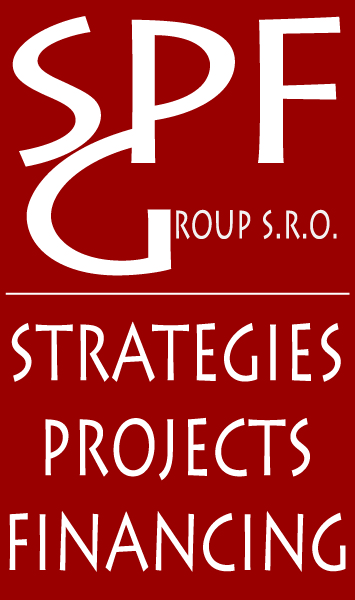 Dotační příležitosti pro obce 2014+
Specifické příležitosti pro region soudržnosti NUTS 2 Severozápad
OP ČR – Sasko
OP Zaměstnanost - Iniciativa na podporu zaměstnanosti mládeže
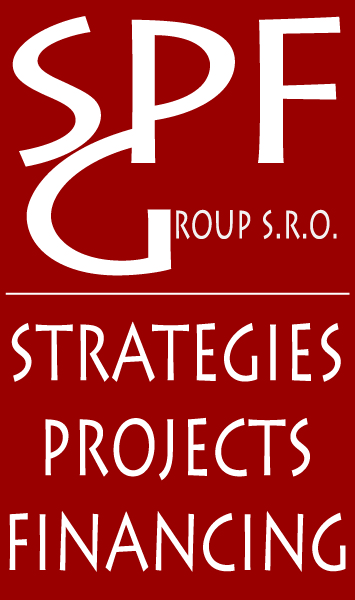 Dotační příležitosti pro obce 2014+
OP ČR – Sasko
protipovodňová ochrana, systémy krizového řízení
zlepšení kvality vod, vodních toků a podzemních vod
ochrana kulturního a přírodního dědictví, turisticko-kulturní infrastruktura, marketingová opatření
ochrana přírody a životního prostředí
předškolní a školní vzdělávání, profesní kvalifikace, EVVO
rozvoj partnerství a přeshraniční spolupráce

Pozor – vždy nutné mít partnera ze Saska
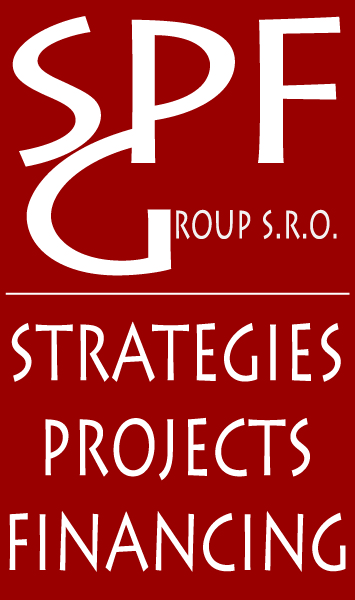 Dotační příležitosti pro obce 2014+
OP Zaměstnanost - Iniciativa na podporu zaměstnanosti mládeže – podpořitelné aktivity
Podpora učňovské přípravy a odborných stáží
Poskytnutí prvních pracovních zkušeností (umístění na nejméně 6 měsíců)
Podpora náboru mladých pracovníků a podpora vytváření pracovních míst
Podpora zahájení podnikání
Odborné vzdělávání a příprava
Podpora mobility mladých pracovníků
Programy druhé šance
Veškeré podporované aktivity budou směřovány vůči jednotlivcům – mladým lidem 15-29 let, nejedná se o systémové projekty
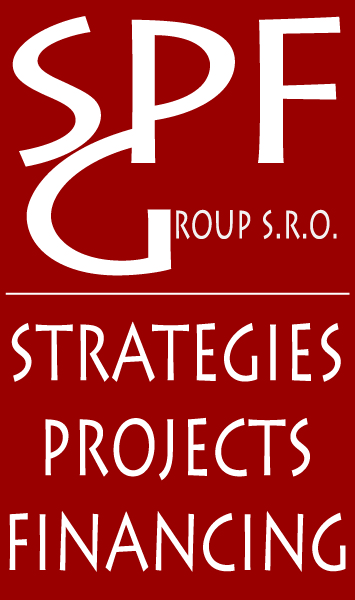 3. Jak zvýšit šance na získání dotace z EU?
Jak zvýšit šance na získání dotace z EU?
1. VYTVOŘIT VLASTNÍ „STRATEGII“ NA ZÍSKÁNÍ PROSTŘEDKŮ Z EU, tj.:
PROVĚŘIT NABÍDKU – zpracovat přehled věcného zaměření jednotlivých OP pro daný typ příjemců 
PROVĚŘIT POPTÁVKU – zpracovat analýzu potřeb v kontextu témat podpořitelných z ESIF => identifikovat konkrétní projektové záměry dle nastavení OP
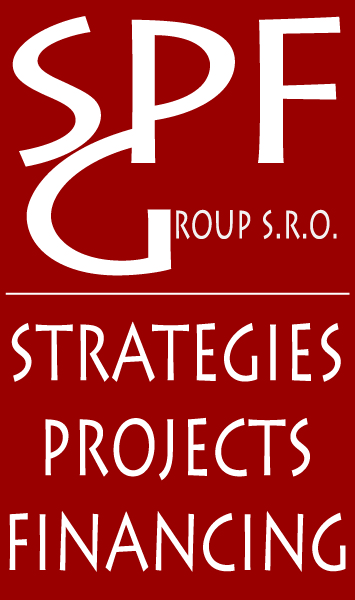 Jak zvýšit šance na získání dotace z EU?
2. REALIZOVAT „STRATEGII“ = ZAJISTIT KVALITNÍ DOTAČNÍ MANAGEMENT, tj.:
pravidelné sledování výzev relevantních operačních programů
aktivity na podporu absorpční kapacity
příprava projektových žádostí 
administrace projektů
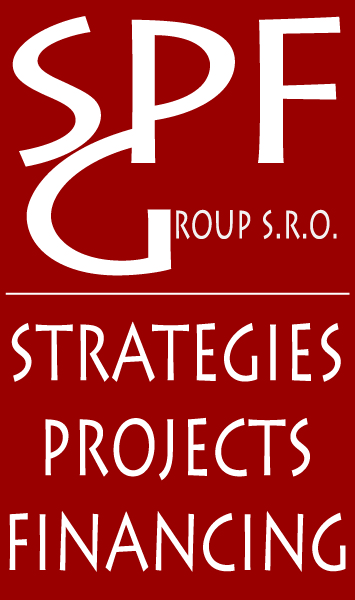 Děkuji za pozornost
				
				miskovsky@spfgroup.org
				jungwiertova@spfgroup.org